Результаты проектной деятельности МИЭМ НИУ ВШЭ в 2021 году
Ученый совет, 14.12.2021
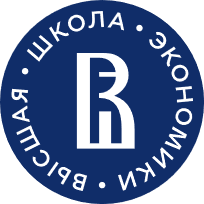 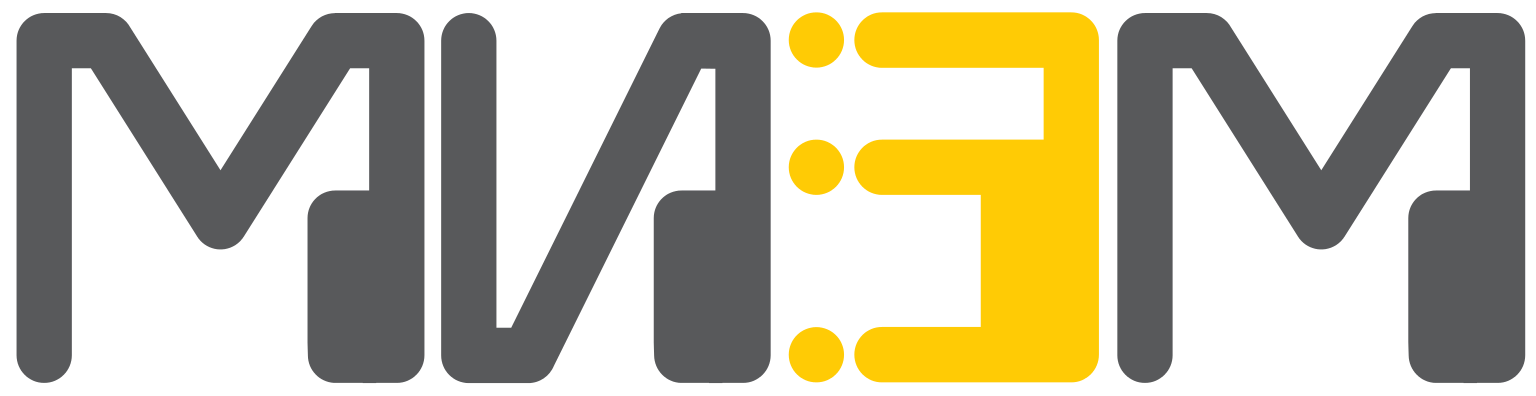 ОБЩИЕ ПОКАЗАТЕЛИ
1
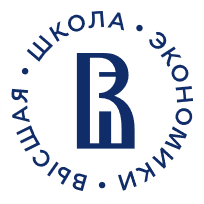 Проекты
Заказчики
2018
83
2019
163
+ 51%
68
2020
323
+ 51%
58
2021
25
+ 5%
341
2019
2020
2021
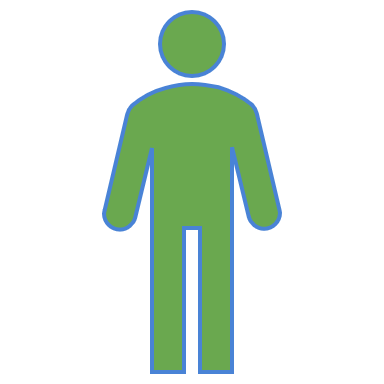 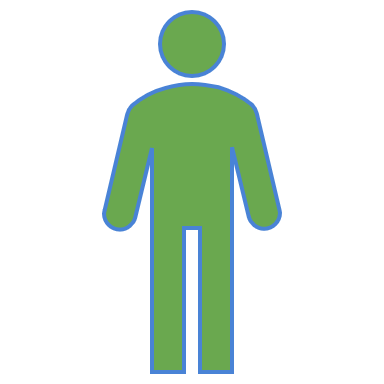 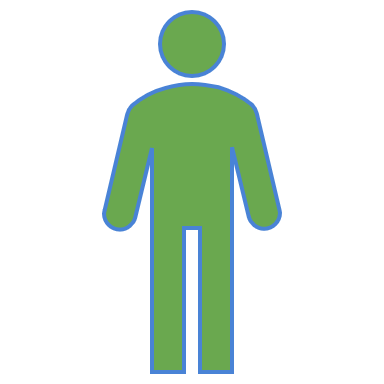 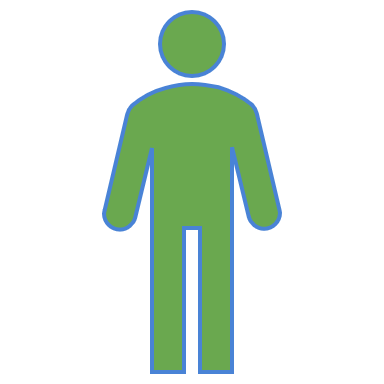 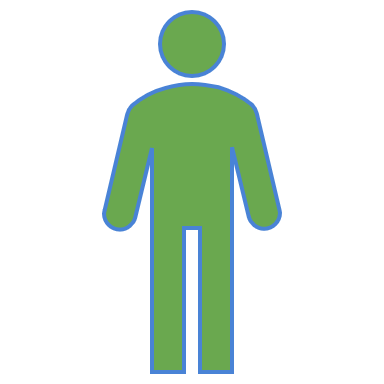 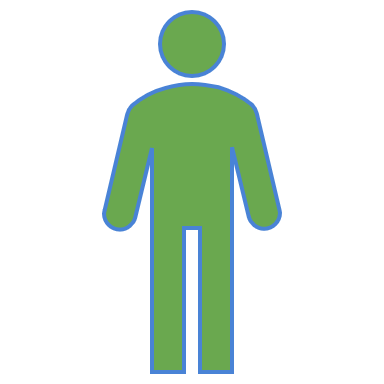 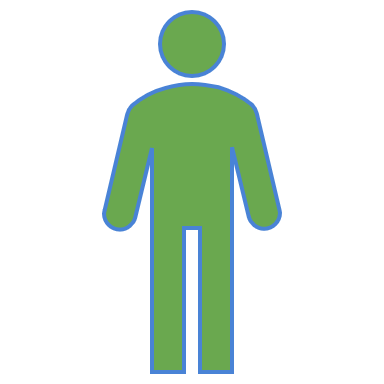 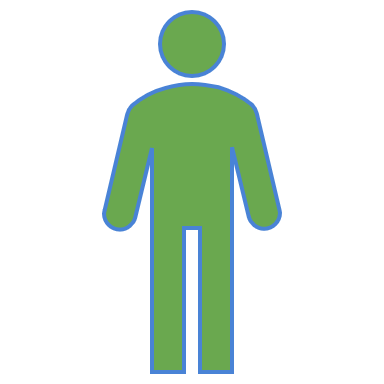 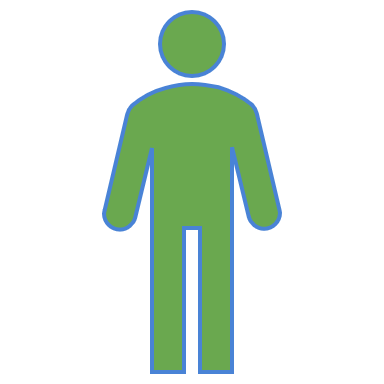 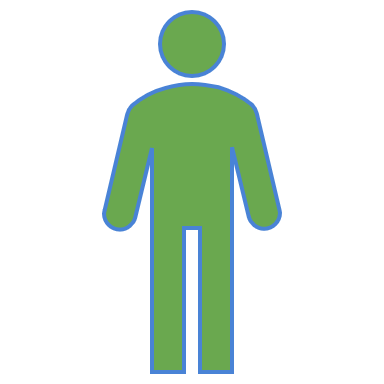 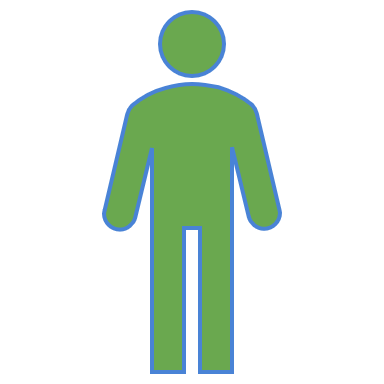 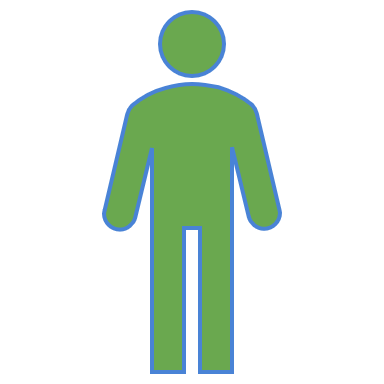 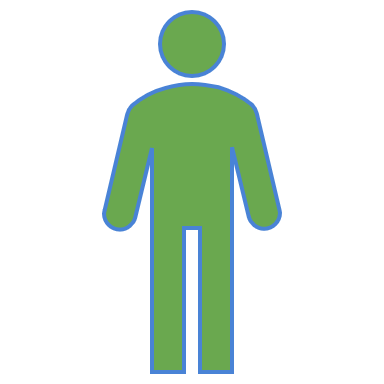 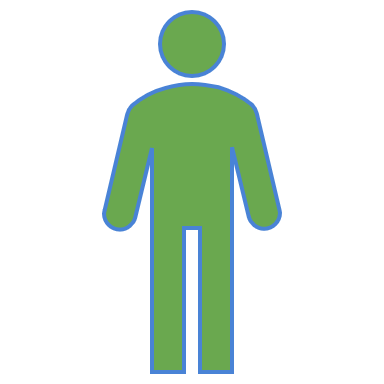 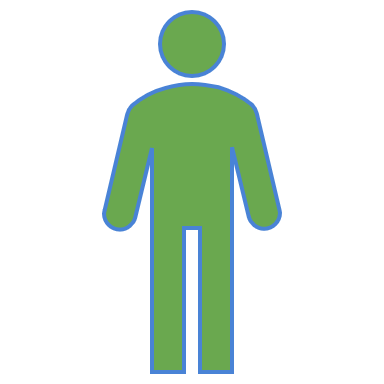 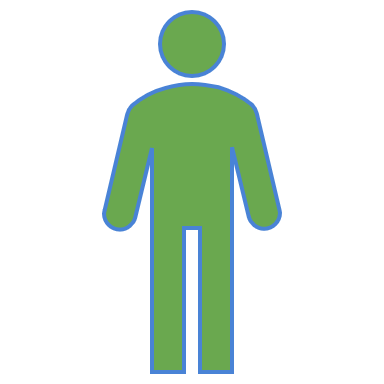 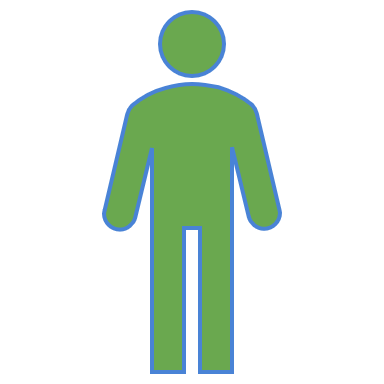 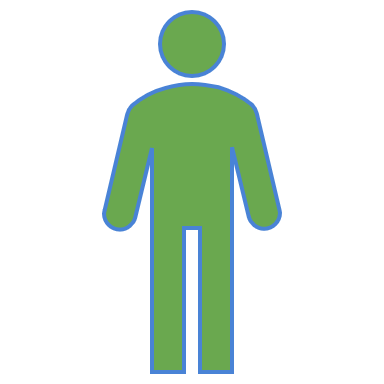 Студенты МИЭМ, для которых проект является обязательной дисциплиной
85%
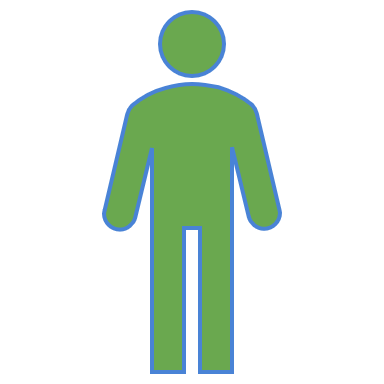 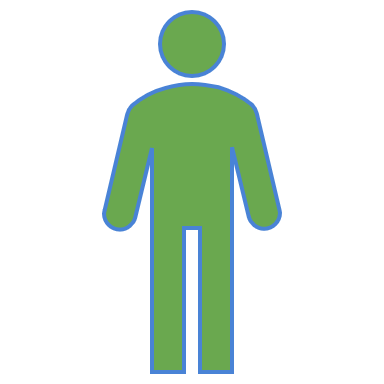 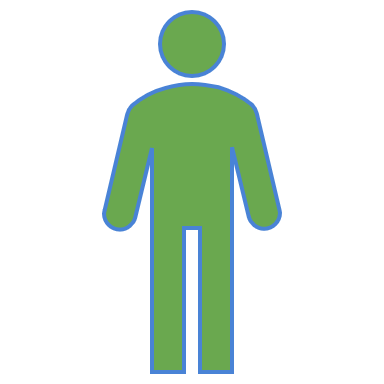 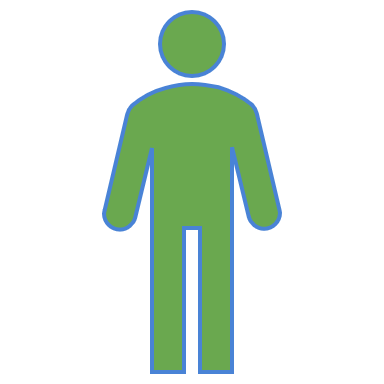 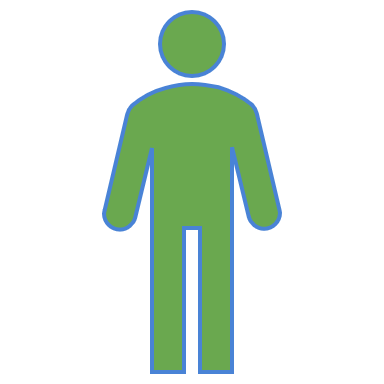 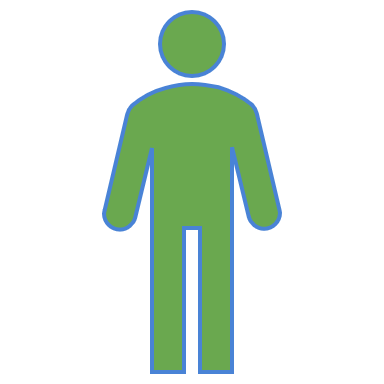 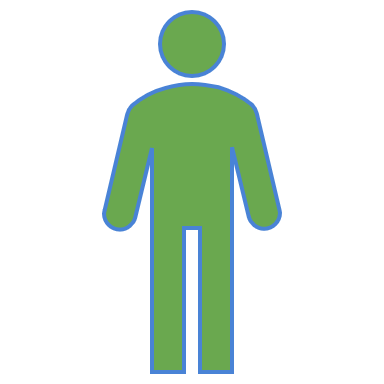 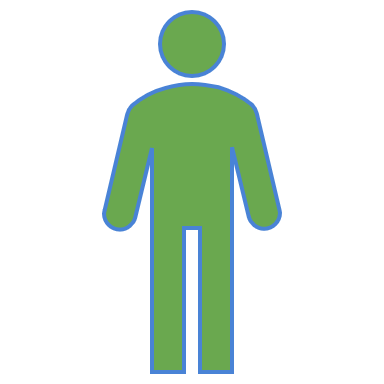 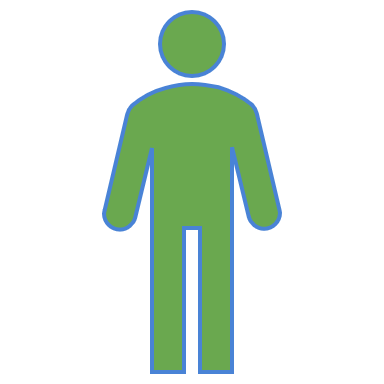 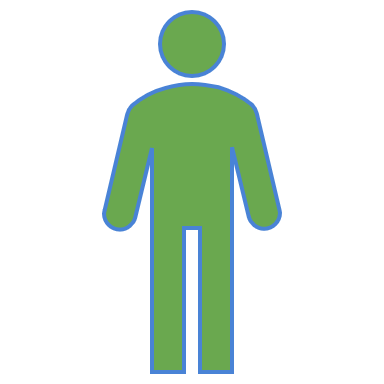 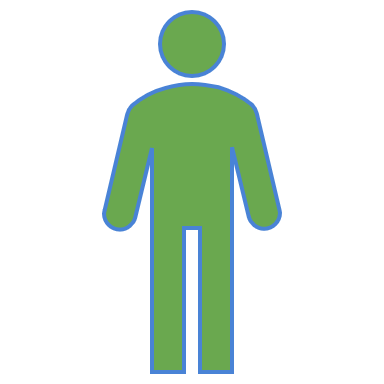 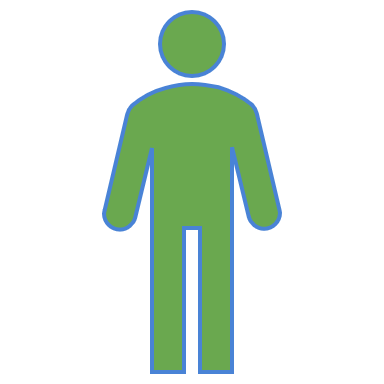 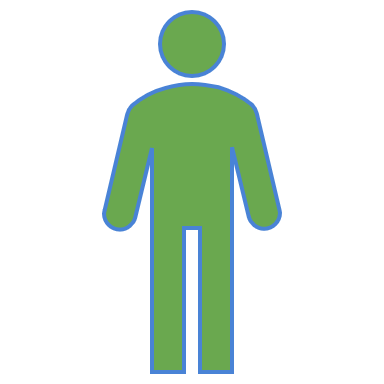 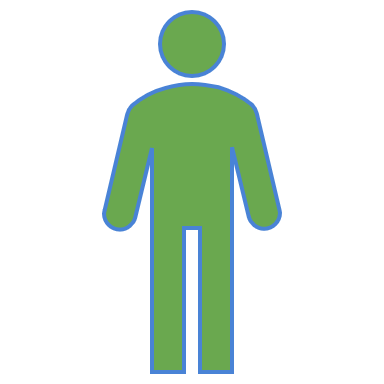 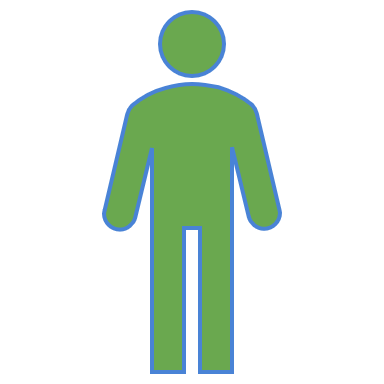 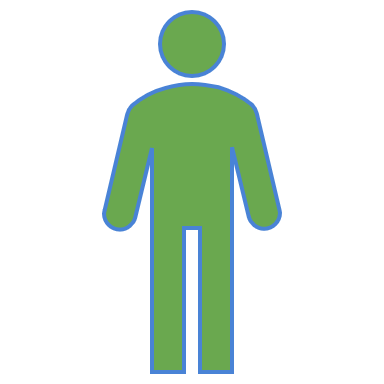 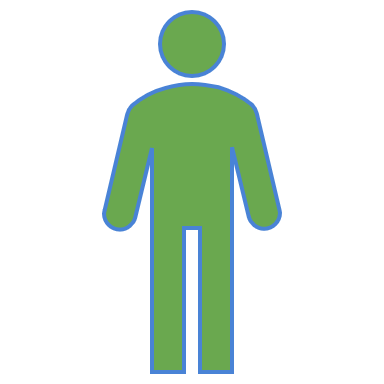 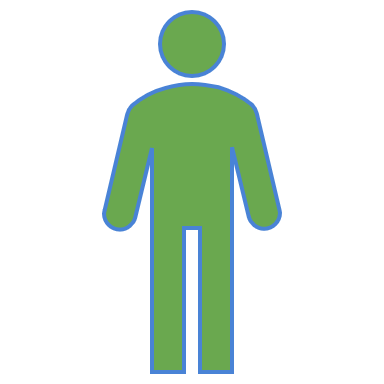 Выпускники, внешние участники, студенты первого курса бакалавриата МИЭМ, студенты других факультетов НИУ ВШЭ, аспиранты
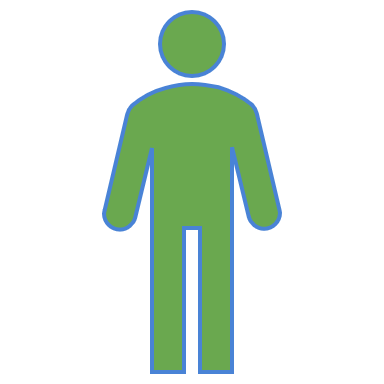 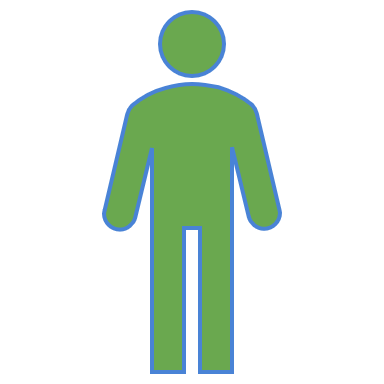 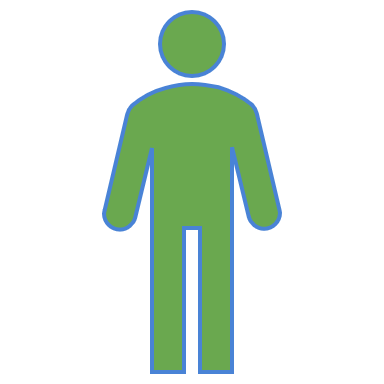 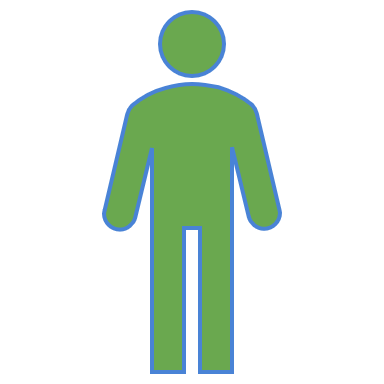 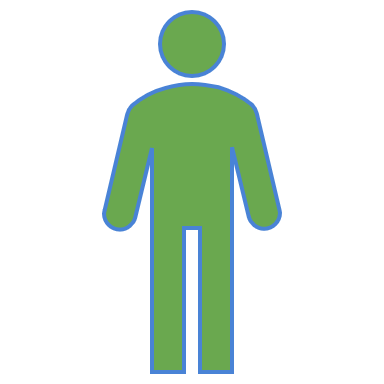 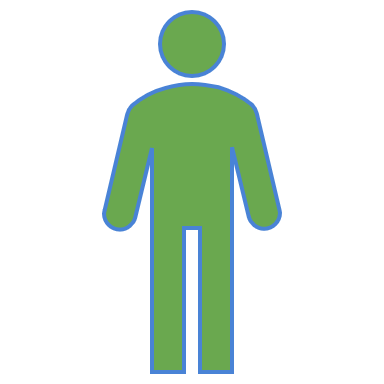 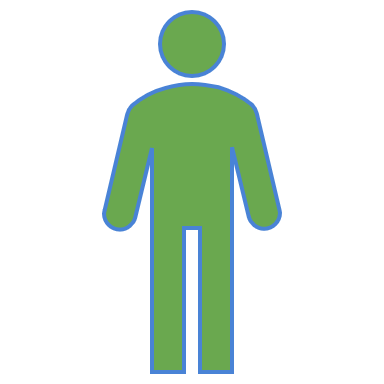 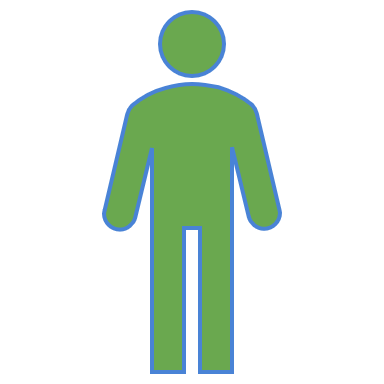 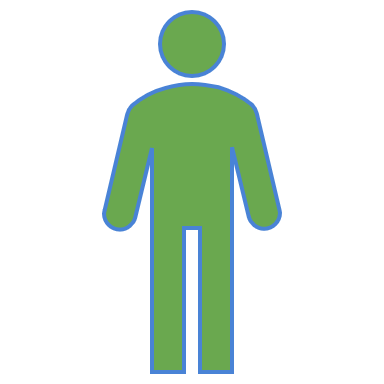 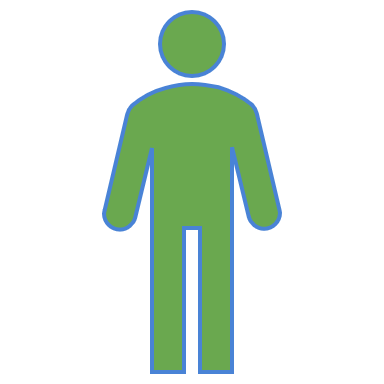 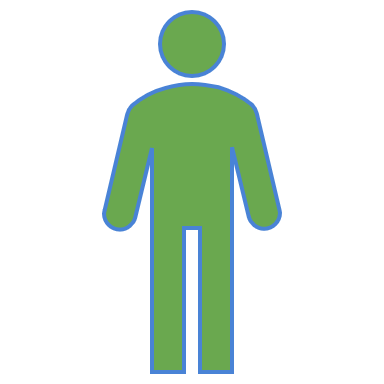 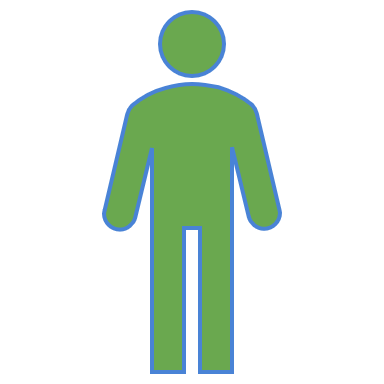 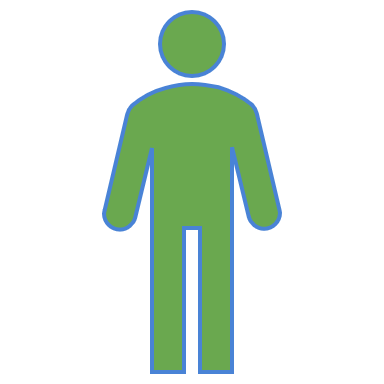 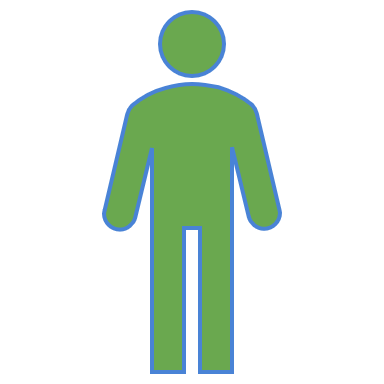 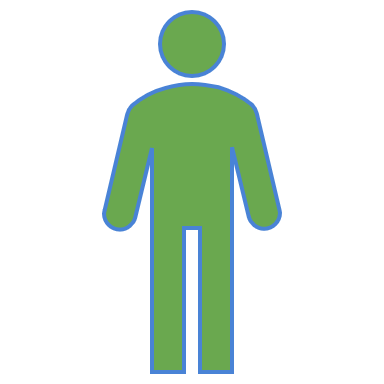 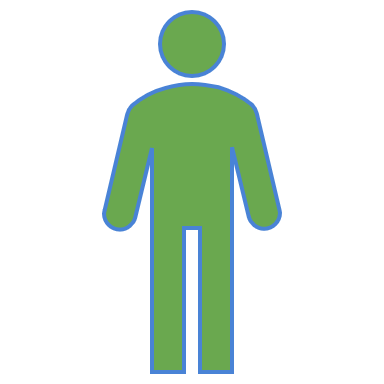 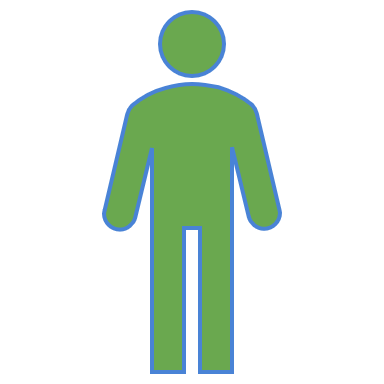 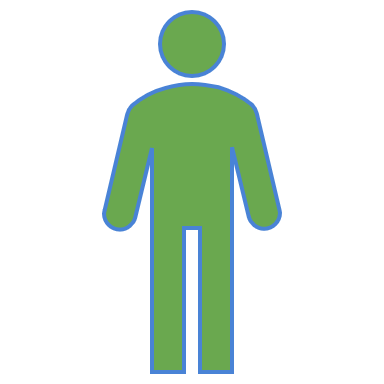 15%
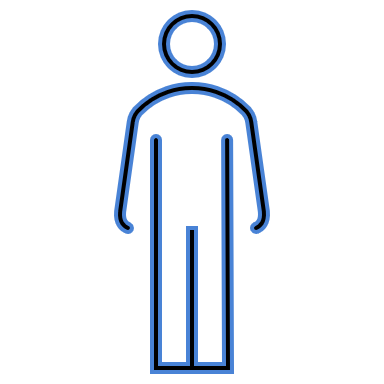 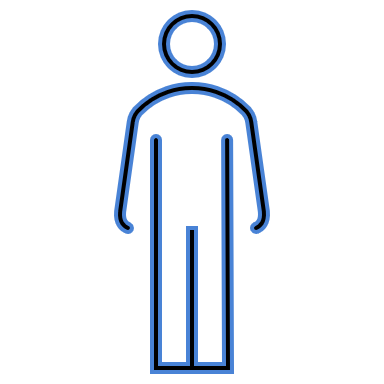 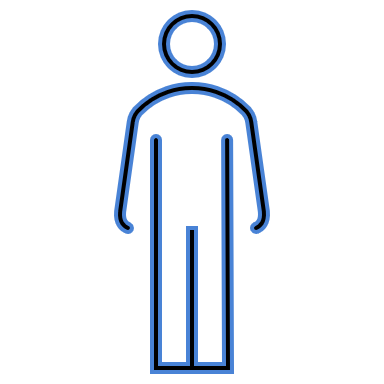 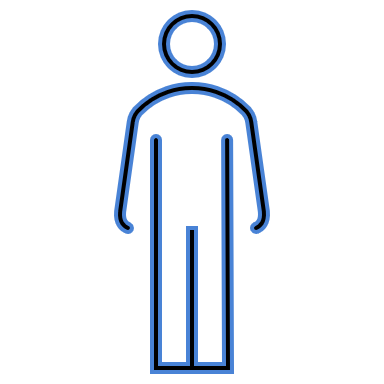 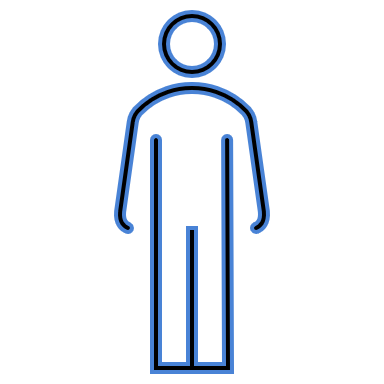 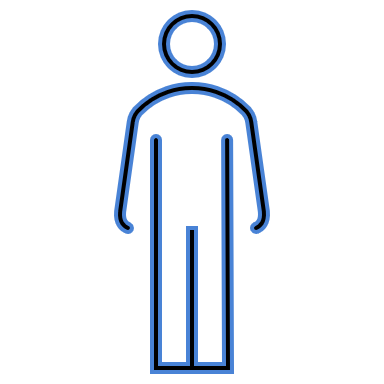 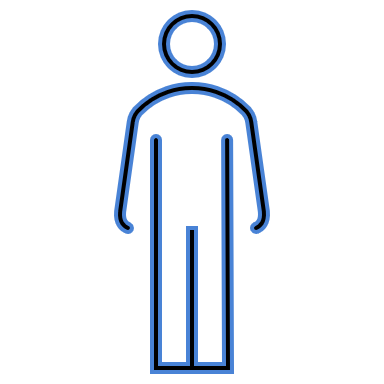 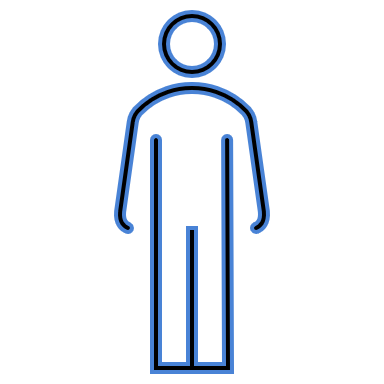 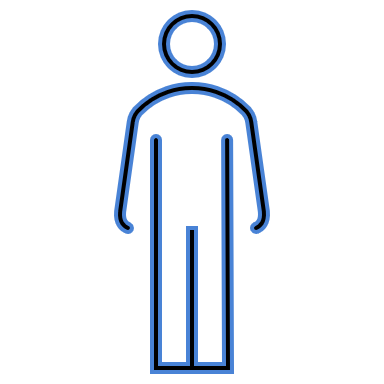 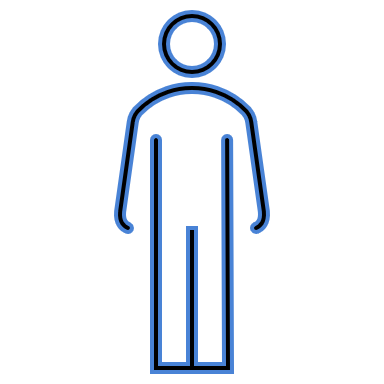 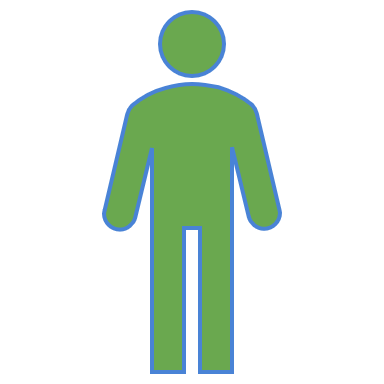 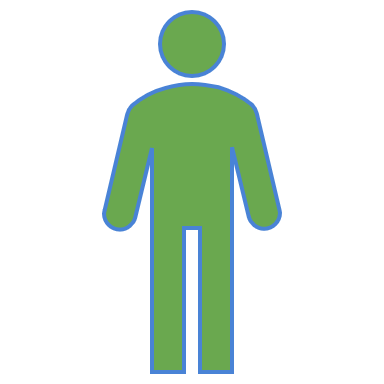 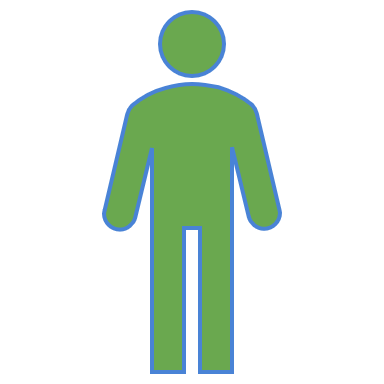 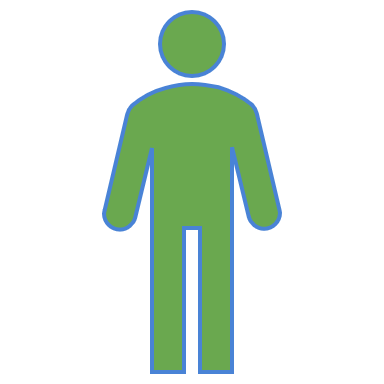 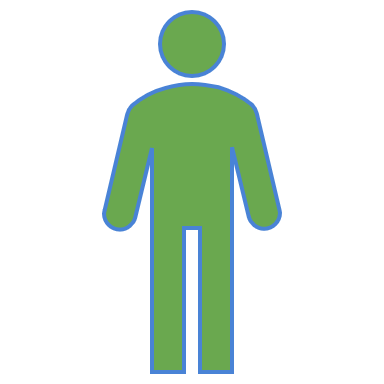 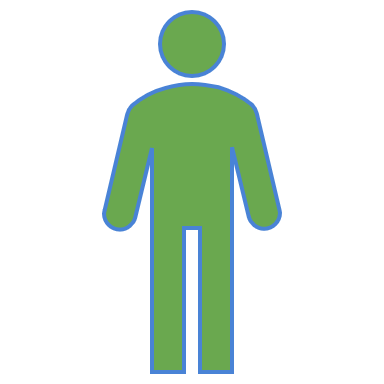 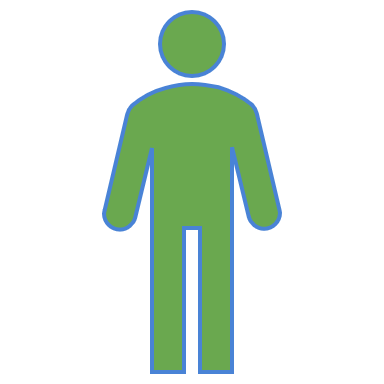 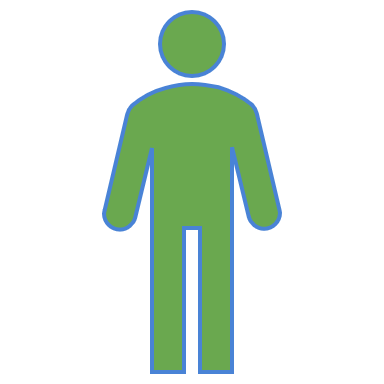 904
Участника проектов по состоянию на 10.12.2021
СТУДЕНТЫ
2
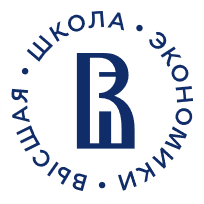 ИВТ
190
125
ПМ
126
63
ИТСС
35
104
ИБ
72
34
КБ
16
35
МИЭЛ
3
14
Студенты, работающие в проектах
МКС
95
16
МНКТ
25
11
Студенты, не выбравшие проект
ММПН
3
14
МСМТ
16
53
МСКМ
4
10
МСУ
9
12
ММКТ
7
10
МБКС
2
2
МИВ
2
43
300
150
50
100
350
250
200
1
2
1
2
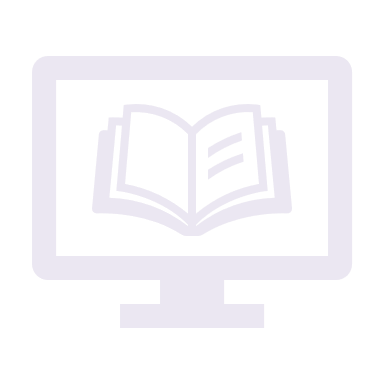 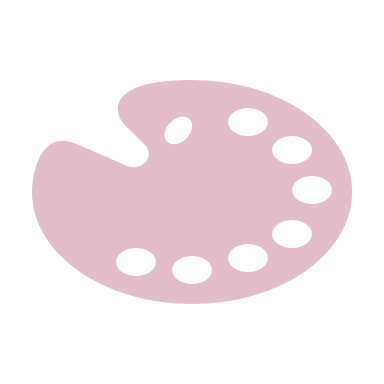 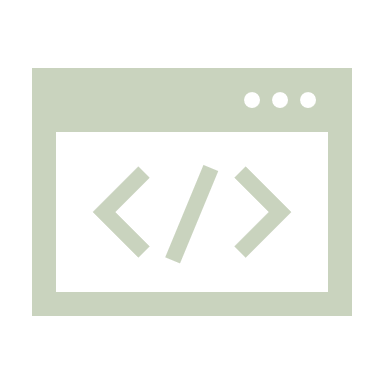 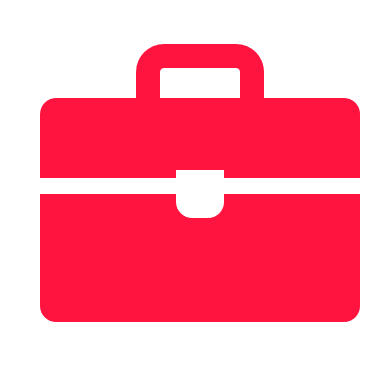 Студент 
ФГН
Студента 
ФКМД
Студент 
ФКН
Студента 
ВШБ
РУКОВОДИТЕЛИ
3
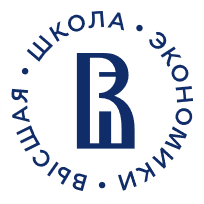 Общая статистика
Руководители с наибольшим числом проектов
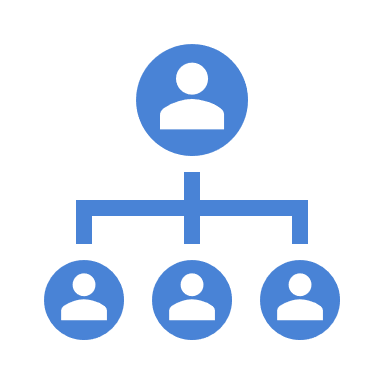 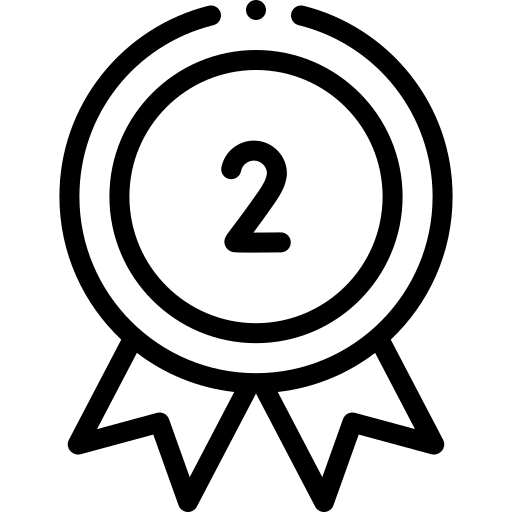 146
Руководителя
проектов
Сластников Сергей Александрович
11
проектов
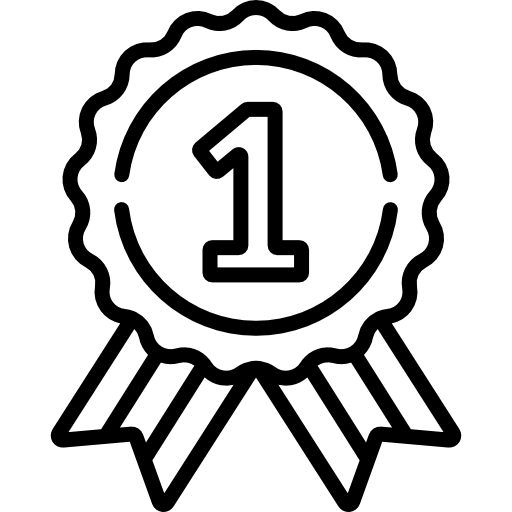 Романов Александр Юрьевич
13
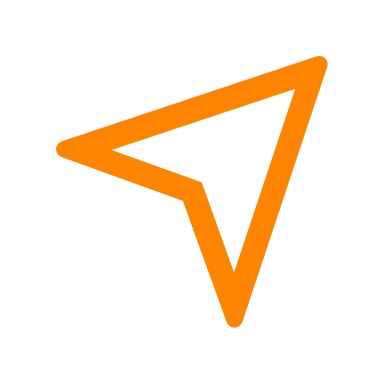 22
Руководителя направления
проектов
Зонтов Юрий Владимирович
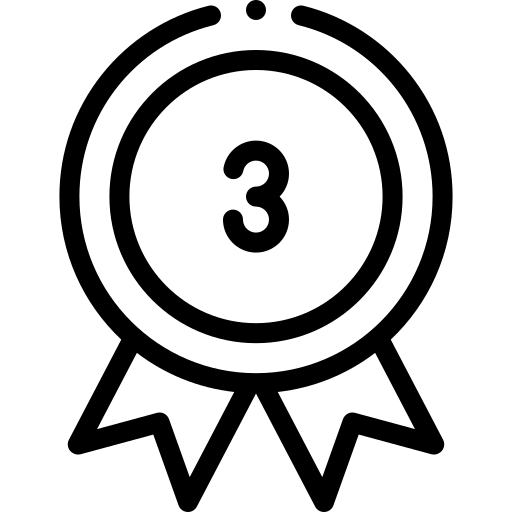 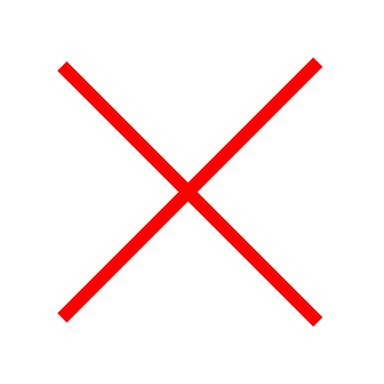 9
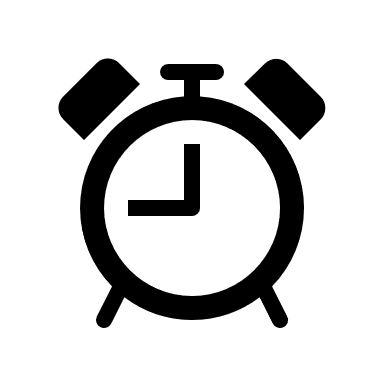 &
Проект, в котором руководители не вели учет часов*
171
проектов
Файзиев Сергей Анварович
Средние показатели
Наибольшее число курируемых проектов
6
Среднее число проектов на одного руководителя направления
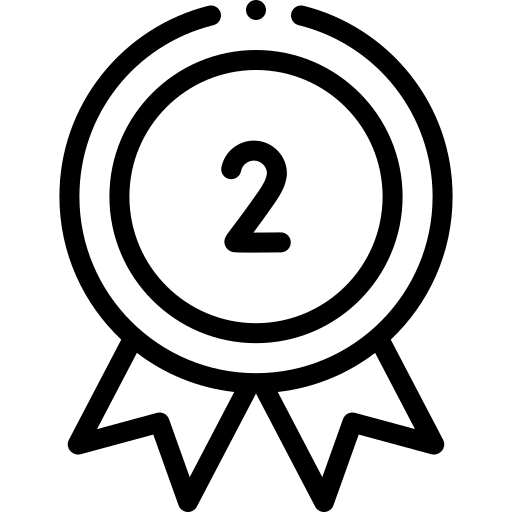 Романов 
Александр 
Юрьевич
11
проектов
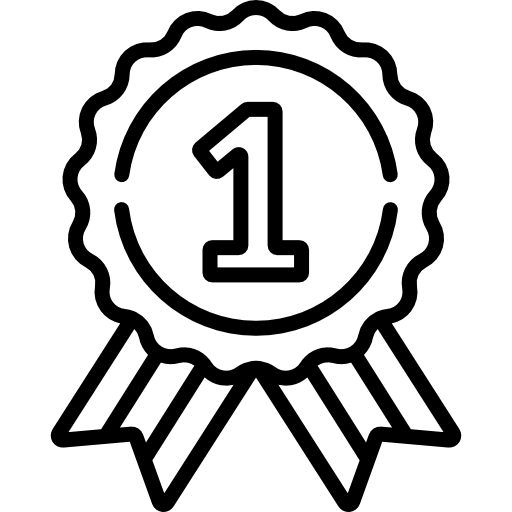 Королев 
Денис Александрович
13
3
Среднее число курируемых руководителей проектов на одного руководителя направления
проектов
9
Сергеев 
Антон 
Валерьевич
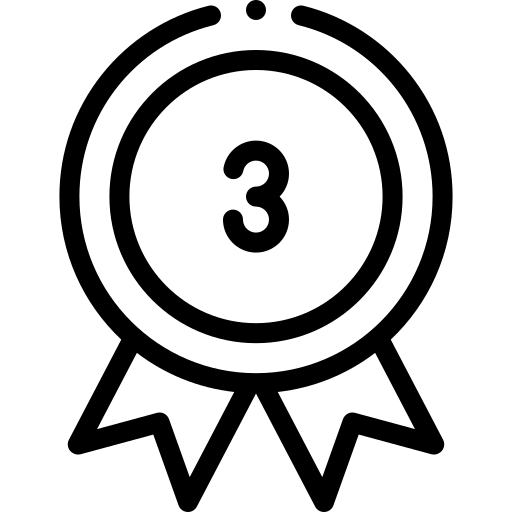 проектов
2
Среднее число проектов на одного руководителя проекта
* Статистика за последние 3 цикла от 13.12.2021 16:00 по мск
ПРОЕКТНЫЕ ЗАЯВКИ
4
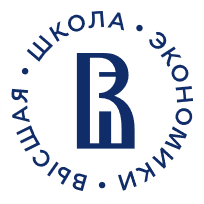 Общая статистика
Причины отклонения проектных заявок
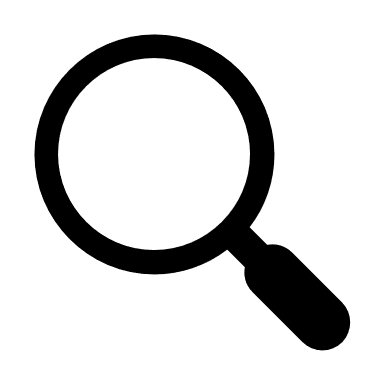 401
Было рассмотрено, начиная с 21.05.2021
Декомпозиция проекта на подпроекты
Концепт и/или идея проекта не актуальны
14%
43%
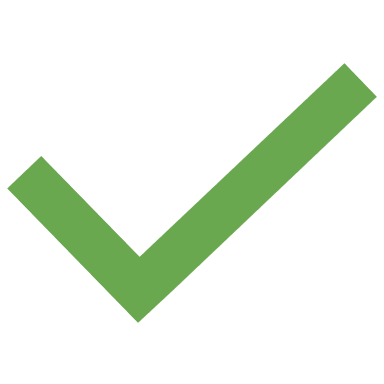 364
Проекта были одобрены для старта
Несоответствие компетенциям МИЭМ НИУ ВШЭ
Низкое качество результатов за прошлый год
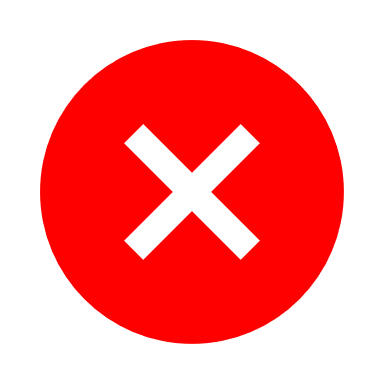 14%
14
Проектов были отклонены
29%
Основные замечания комиссии
Причины задержки проектов в песочнице
Заполняемость раздела «Общая информация»

Соответствие концепций проекта основным направлениям МИЭМ НИУ ВШЭ

Заполняемость раздела «Вакансии»

Соответствие вакансий квалификациям МИЭМ НИУ ВШЭ 

Анализ результатов многолетних проектов
Неполнота заполняемости паспорта 
проекта
59%
Отсутствие списка вакансий 
на проект
35%
Переговоры с заказчиком или поиск руководителей от МИЭМ НИУ ВШЭ
6%
ПРЕДСТАВЛЕНИЯ ПРОЕКТОВ (ОСЕНЬ)
5
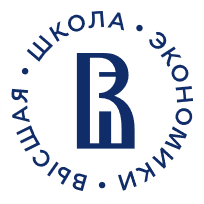 Статистика по проектам
Внешние
ВШЭ/МИЭМ
771
243
Студент
участвовал
5%
Проекта прошли представление
ДЭИ
21%
21%
Особенные участник
24%
ДПМ
5
63
ДКИ
Студентов других
факультетов
Выпускника МИЭМ НИУ ВШЭ
29%
Средний процент участия в проектах
НИР
Программный
Магистратура,
1 курс
34%
Бакалавриат,
2 курс
41%
52%
49%
Магистратура,
2 курс
Бакалавриат,
3 курс
44%
65%
17%
Программно-
аппаратный
ЗАЩИТЫ ПРОЕКТОВ (ОСЕНЬ)
6
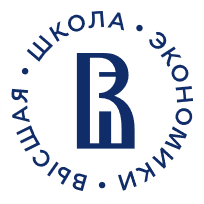 Статистика по проектам
ВШЭ/МИЭМ
ДЭИ
Студента
Защищали результаты
64
26
Проектов были допущены к защите
23%
23%
Сравнение показателя средней оценки
23%
Весна 2021
7 из 10
31%
ДКИ
ДПМ
6 из 10
Осень 2021
Причины переноса защит проектов
Программный
НИР
31%
Поздний старт
46%
69%
Другое
15%
Трудности реализации
39%
ТЕХНИЧЕСКАЯ ПОДДЕРЖКА
7
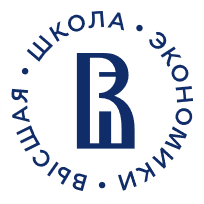 Общая статистика
Запросы на 
изменение
Именно столько дней непрерывно работает техническая поддержка*
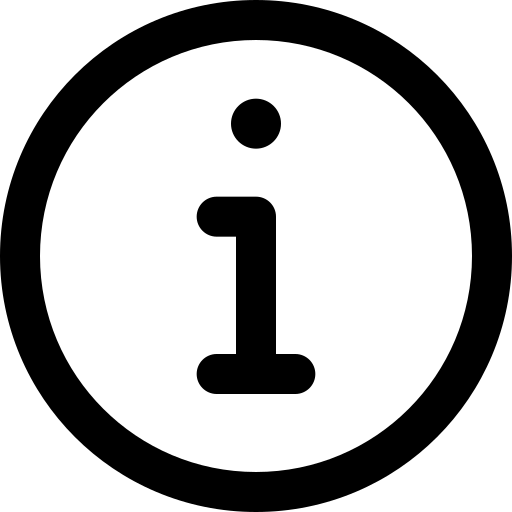 162
Создать временный доступ к Jitsi
Создать запись Jitsi
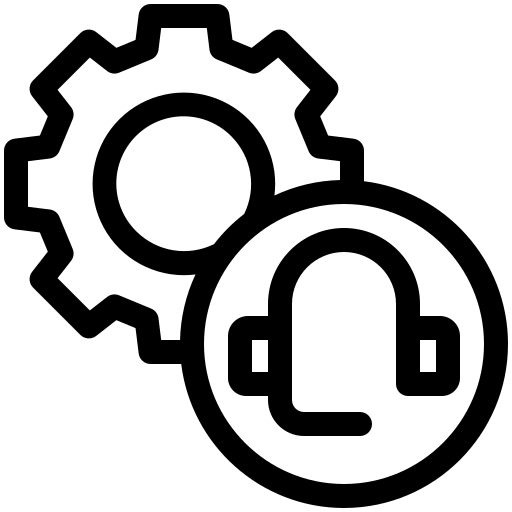 Запросов было обработано*
173
4%
5%
Изменение аккаунта или проекта
Сброс пароля
41%
19%
Часто задаваемые вопросы
Как добавить участников проекта в Wekan?

Как авторизоваться в Wekan?

Как зачесть часы в Wekan?

Вышлите повторно пароль от почты

Не могу зайти в jitsi
29%
Создать аккаунт @miem.hse.ru
* 05.07.2021 года техническая поддержка была переформирована и запущена заново. Статистический отсчет ведется с этой даты.
ТЕХНИЧЕСКАЯ ПОДДЕРЖКА
8
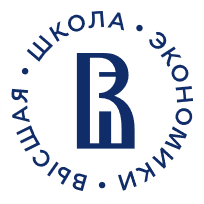 Запросы на 
консультацию
Запросы в результате 
ошибок в системе
Проблемы с отображением Wekan
Другие
Другие
Ошибка входа в Jitsi
Неккоректное отображение учебной группы у магистрантов
16%
Ошибка входа в Личный Кабинет
29%
27%
39%
Несвязные аккаунты GitLab
Ошибка входа в сервис Wiki
16%
Проблема с включением камеры в Jitsi
Ошибка учета часов Taiga
2%
4%
2%
4%
2%
3%
Ошибка заполнения проектной заявки
4%
10%
Перевод часов из Trello в Wekan
Ошибка отображения статистики Trello
3%
5%
20%
7%
7%
Руководители создают доски Wekan сами
Ошибка приглашения в репозиторий GitLab
Проблемы с добавлением участников на доску Wekan
Ошибка неопознанных членов команды
Как указать количество часов в Wekan
ПРОБЛЕМЫ РУКОВОДИТЕЛЕЙ
9
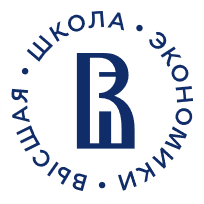 4%
3%
8%
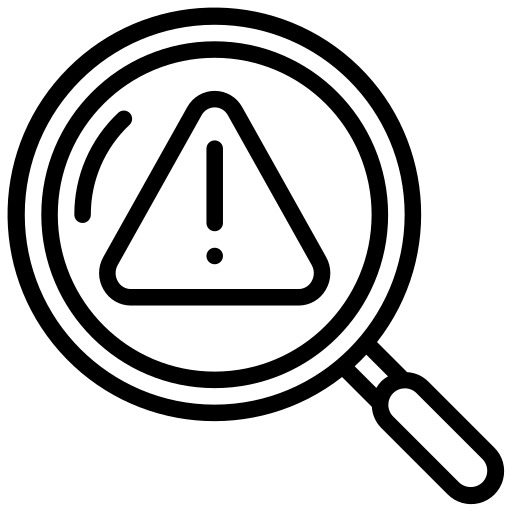 44%
41%
ПРОБЛЕМЫ ПРОЕКТНОЙ ДЕЯТЕЛЬНОСТИ
10
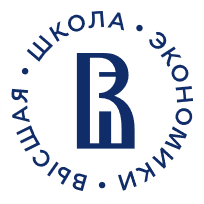 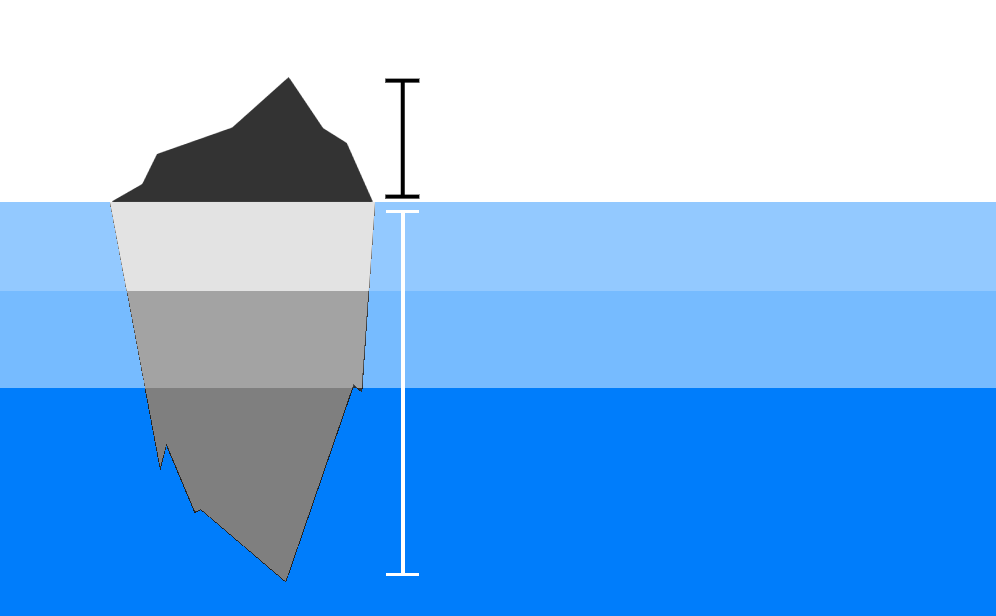 Неудовлетворительное качество прототипа на момент защиты проекта
Низкая квалификация руководителя по управлению проектом
Сложность подбора компетентных членов команды на этапе заявки на проект
Результаты многих проектов не получают дальнейшего развития в коммерции или на производстве либо из-за слабой мотивации со стороны руководителя, либо ввиду неактуальности тематики
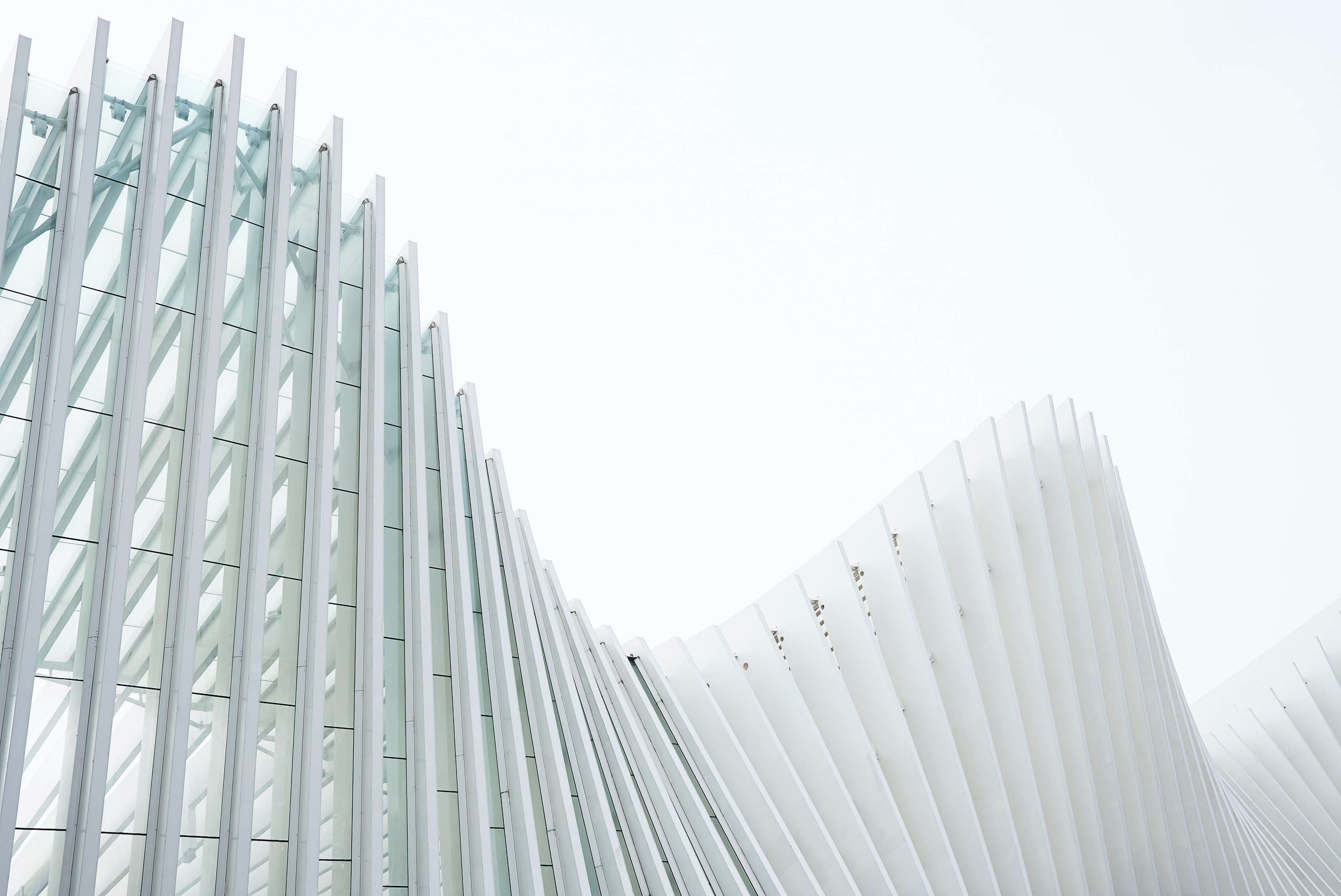 Спасибо 
за 
внимание!
Остались вопросы?
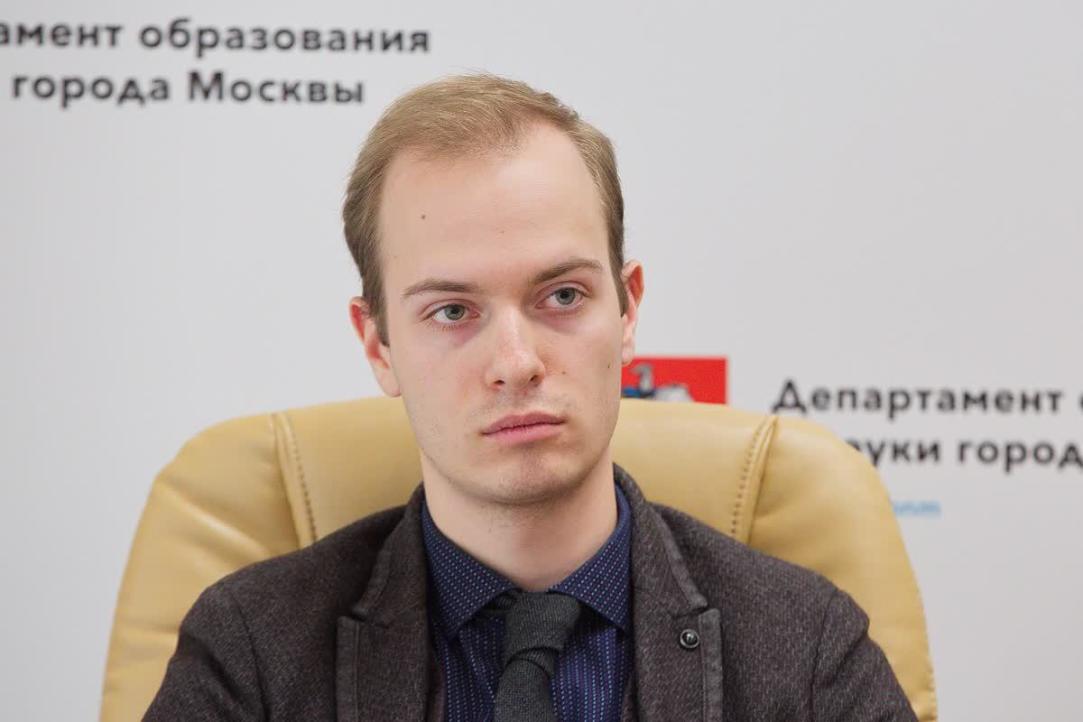 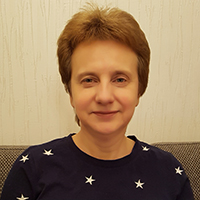 Cемичаснов Илья Владимирович
Директор центра управления проектными разработками МИЭМ НИУ ВШЭ
+7 (910) 163-48-07
Прохорова Вероника Борисовна
Заместитель директора по проектной деятельности МИЭМ НИУ ВШЭ
+7 (916) 723-09-57
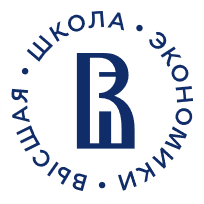 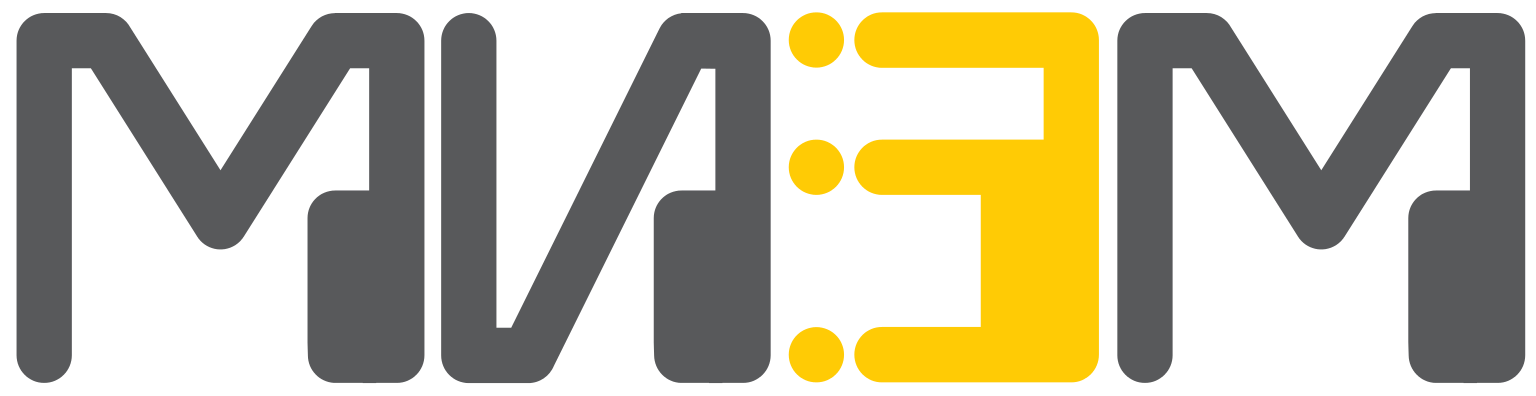